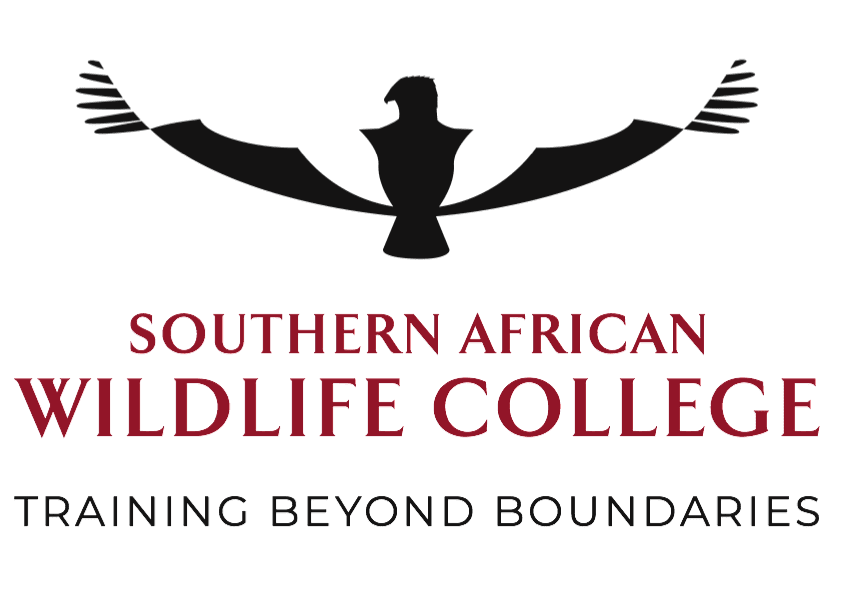 ENABLING IMPLEMENTATION OF THE WILDLIFE-BASED ECONOMY STATEGIES & FRAMEWORKS
Custodians of Professional Hunting & Conservation – South Africa Conference
26 November 2024
Dr Thabang TEFFO
Head – Responsible Resource Management & Employment Equity Manager 
Southern African Wildlife College
Implementation of the SADC Wildlife-Based Economy
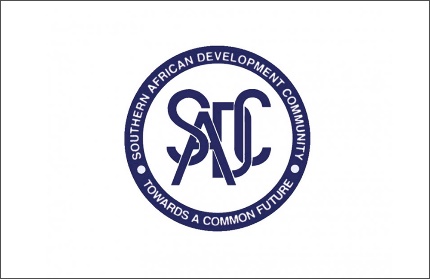 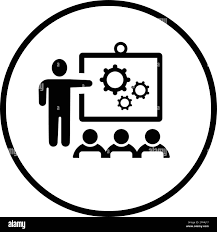 Capacity Building is a critical success factor towards implementation of the SADC-WBESF.

Aligning with SADC Wildlife-based Economy Strategic Objectives (SO):

SO3: The SADC and its member states are enabled to implement the Wildlife-based economy strategy through international, regional and national alliances.

SO4: The SADC Wildlife-based Economy Strategy is recognised by Member States and globally
National Biodiversity Economy Strategy (NBES)
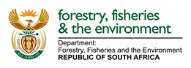 Underpinned by two cross-cutting imperatives:

Leverage Biodiversity Economy (BE) to promote conservation and species ecosystem management.

 Promote growth and transformation of the BE.
National Biodiversity Economy Strategy (NBES)
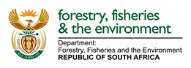 To achieve the goals, NBES requires implementation of key enablers:

Enabler 2: Increased capacity, innovation and technological support


Enabler 4: Market access for communities and PDI’s
National Biodiversity Economy Strategy (NBES)
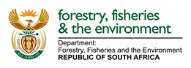 Hunting Industry contribution and participation:


 Goal 1: Leveraging biodiversity-based features to scale inclusive ecotourism industry growth – sustainable use of seascapes and landscape.

Goal 2: Well structured and inclusive, integrated and formalised bioprospecting, biotrade and biodiversity-based harvesting and production sector that beneficiates communities
So What?
Hunting Industry contribution:


 Are we ready to participate?
Who is going to participate?
Is what we are doing in alignment with these frameworks?
So What?
Hunting Industry contribution:


 We need to be intentional – Transformation!
 Invest in capacity building to enable inclusive participation in the BE/WBE.
 A well coordinated industry – Success!
In the Horizon
Wild – Livelihoods Programme
Aims to undertake a set of prioritised activities in support of the Framework’s four strategic objectives and associated outcomes
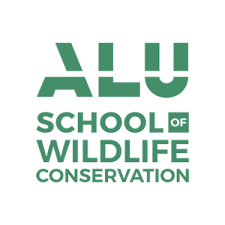 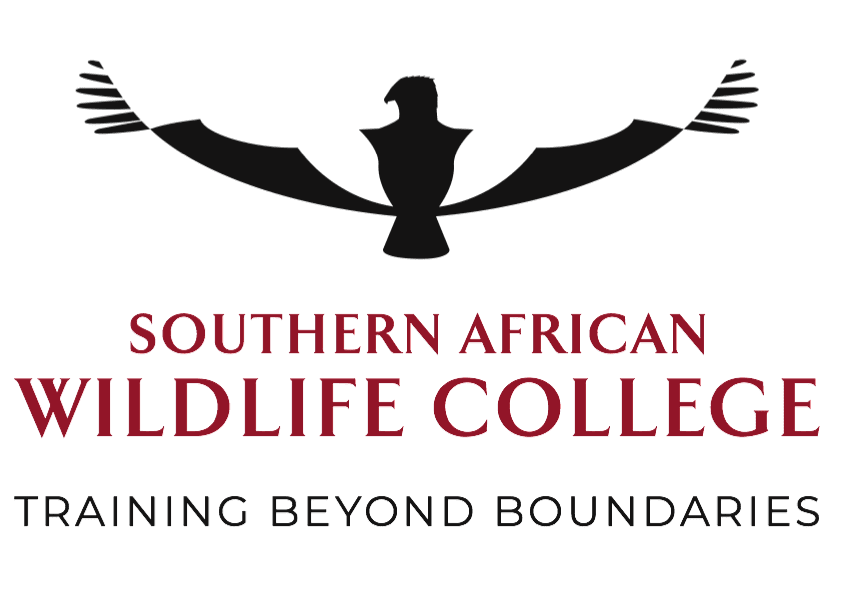 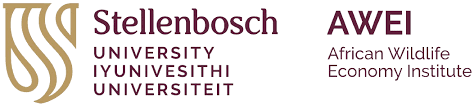 Programme under development - The Consortium and SADC,  through support from GIZ, funded by the EU and the German Government
Train and capacitate WBE champions to enable the development of actionable ideas for the implementation of the WBESF at local, national, and regional (2025): SO3

Establish and support a regional Technical Implementation Group (TIG) that will oversee the implementation of the SADC-WEBSF (2024):  SO1-4

 Conduct learning exchange programmes on Livelihoods and WBE within SADC TFCAs (2025): SO3&4 - GLTFCA
Thank you!